Vocabulary-prefixes, suffixes, roots
Unit 26
Rancid (adj)
Root=ranc=to stink
No suffix…


Definition=rotten or spoiled
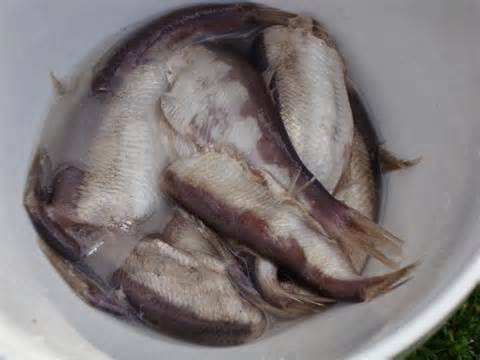 Putrefy (vb)
Root=putr=rotten
No suffix


Definition=to rot or decompose
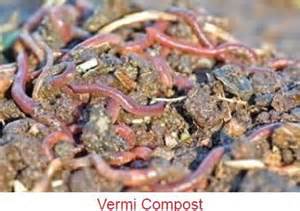 Stagnate (vb.)
Root=stagn=to stand, or form a pool of standing water
No suffix

Definition=to stop moving or growing in an unhealthy way
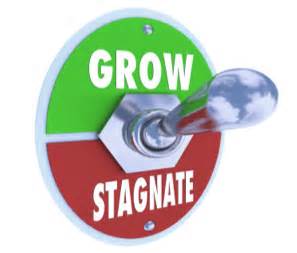 Odoriferous (adj.)
Root=odor=smell
Suffix=ferre=to carry



Definition=carrying around a smell
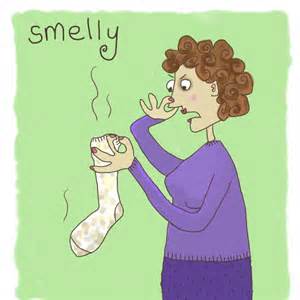 QUIZ ON FRIDAY!!!